Propositional logic
Proposition
A proposition is a sentence that can be either true or false
e.g., The sky is blue. Hari is taller than Gopal. Two is less than three.

In propositional logic, a sentence is represented using a propositional variable
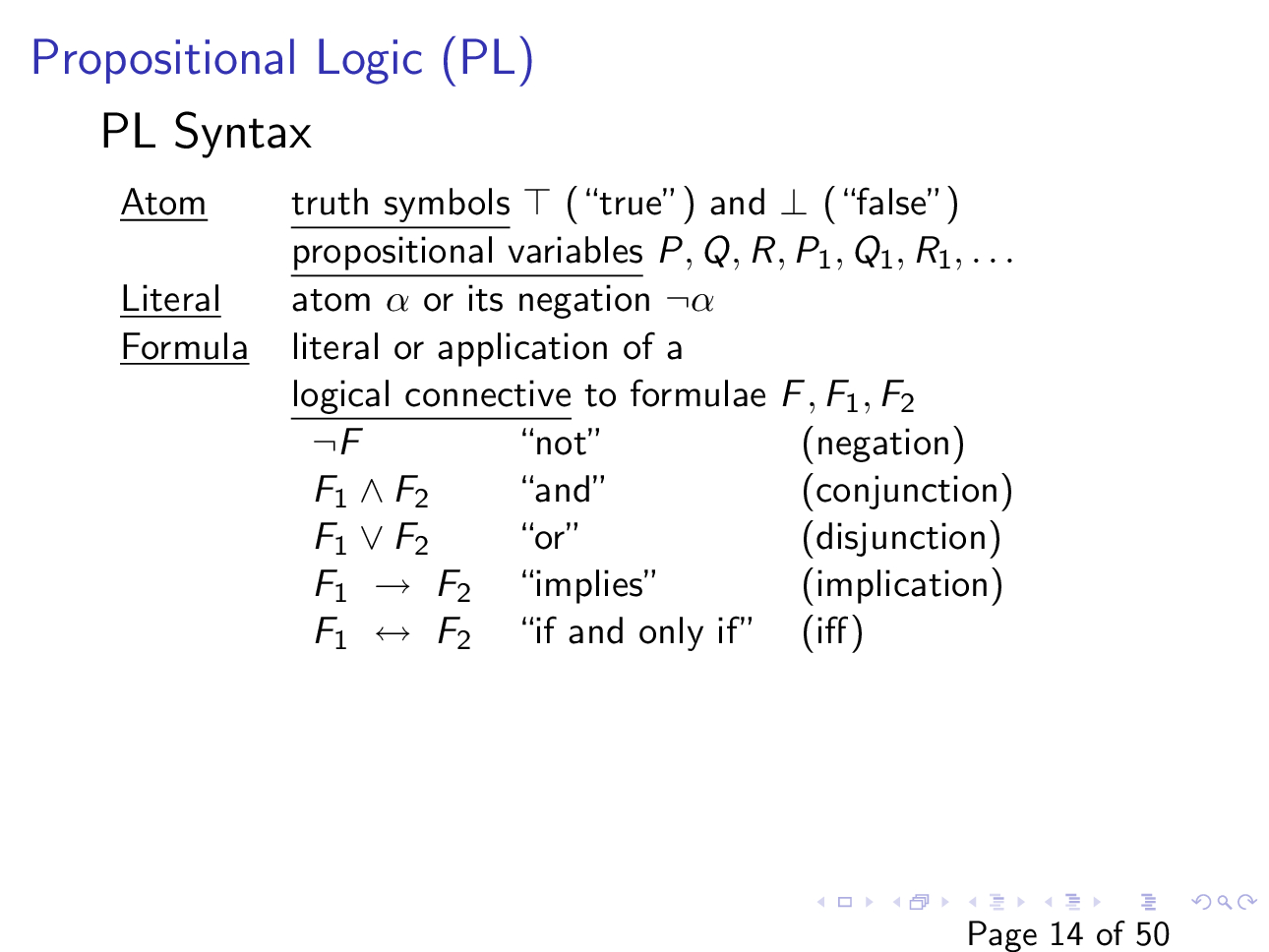 Slide courtesy of https://web.stanford.edu/class/cs156/
Precedence and associativity
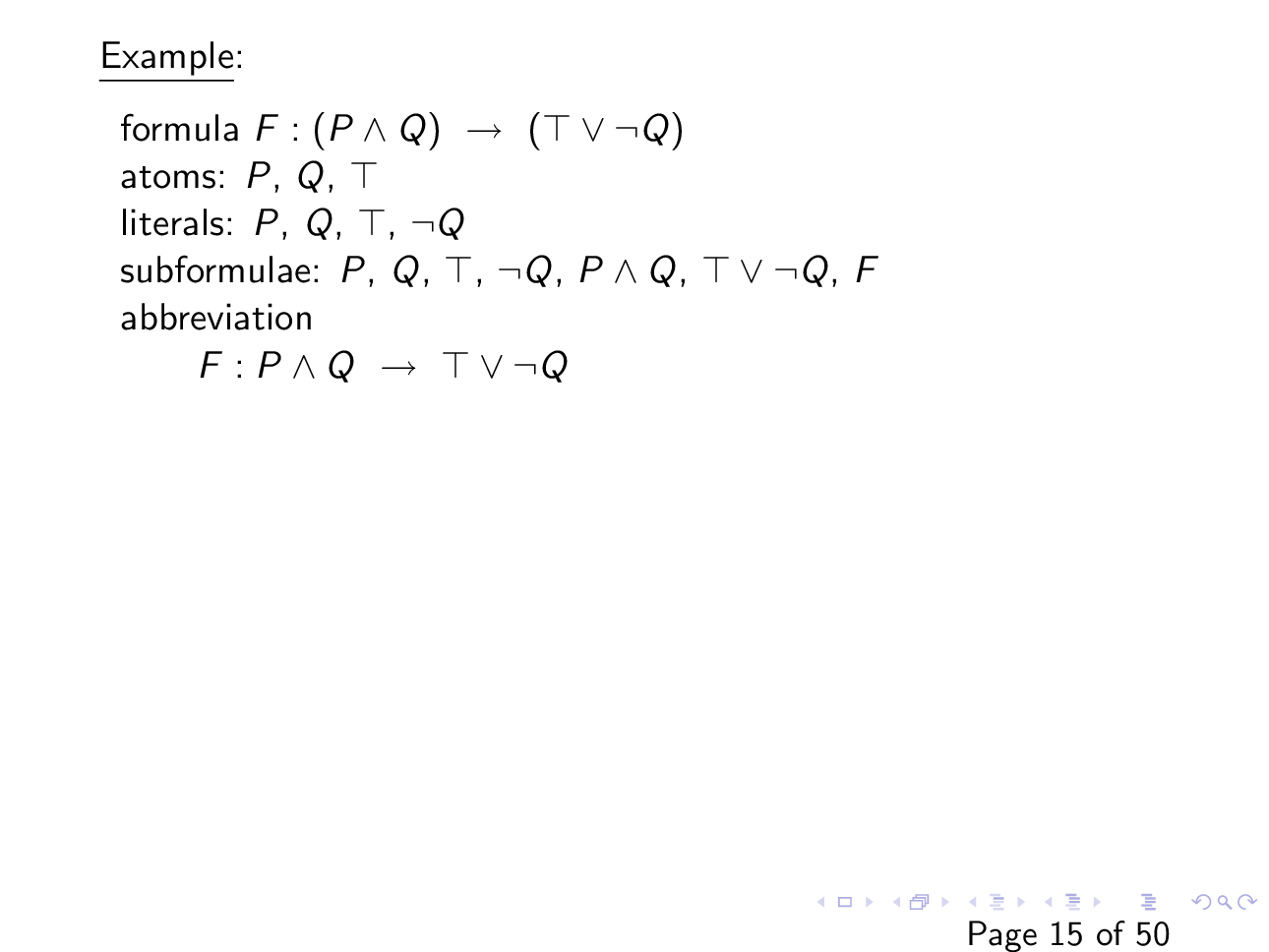 Slide courtesy of https://web.stanford.edu/class/cs156/
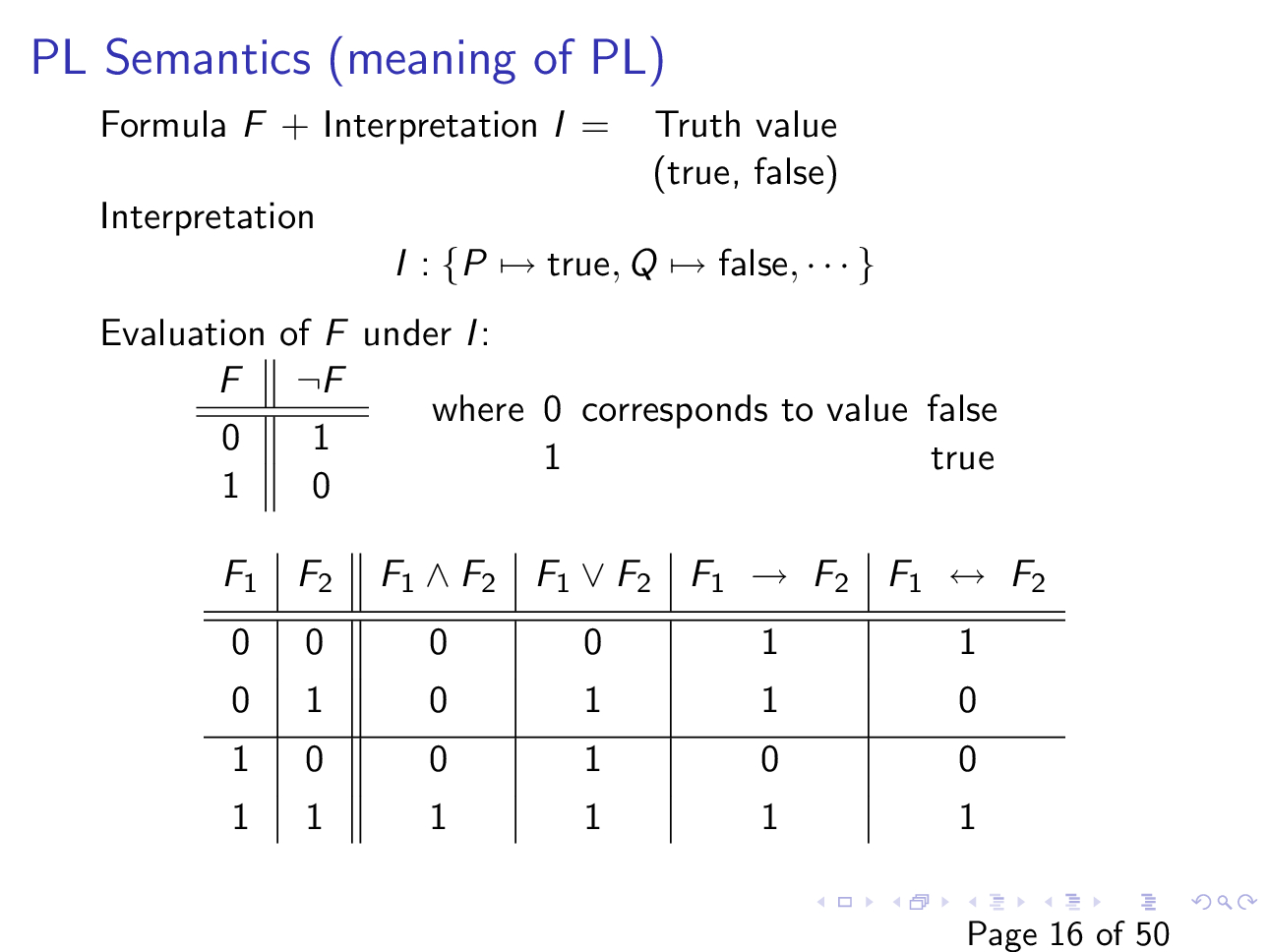 Slide courtesy of https://web.stanford.edu/class/cs156/
Example: placement of wedding guests
Three chairs in a row: 1,2,3
We need to place Aunt, Sister and Father
Constraints:
Aunt doesn’t want to sit near Father
Aunt doesn’t want to sit in the left chair
Sister doesn’t want to sit to the right of Father

Q: Can we satisfy these constraints?
Slide courtesy of https://www.decision-procedures.org/slides/
Example
Example
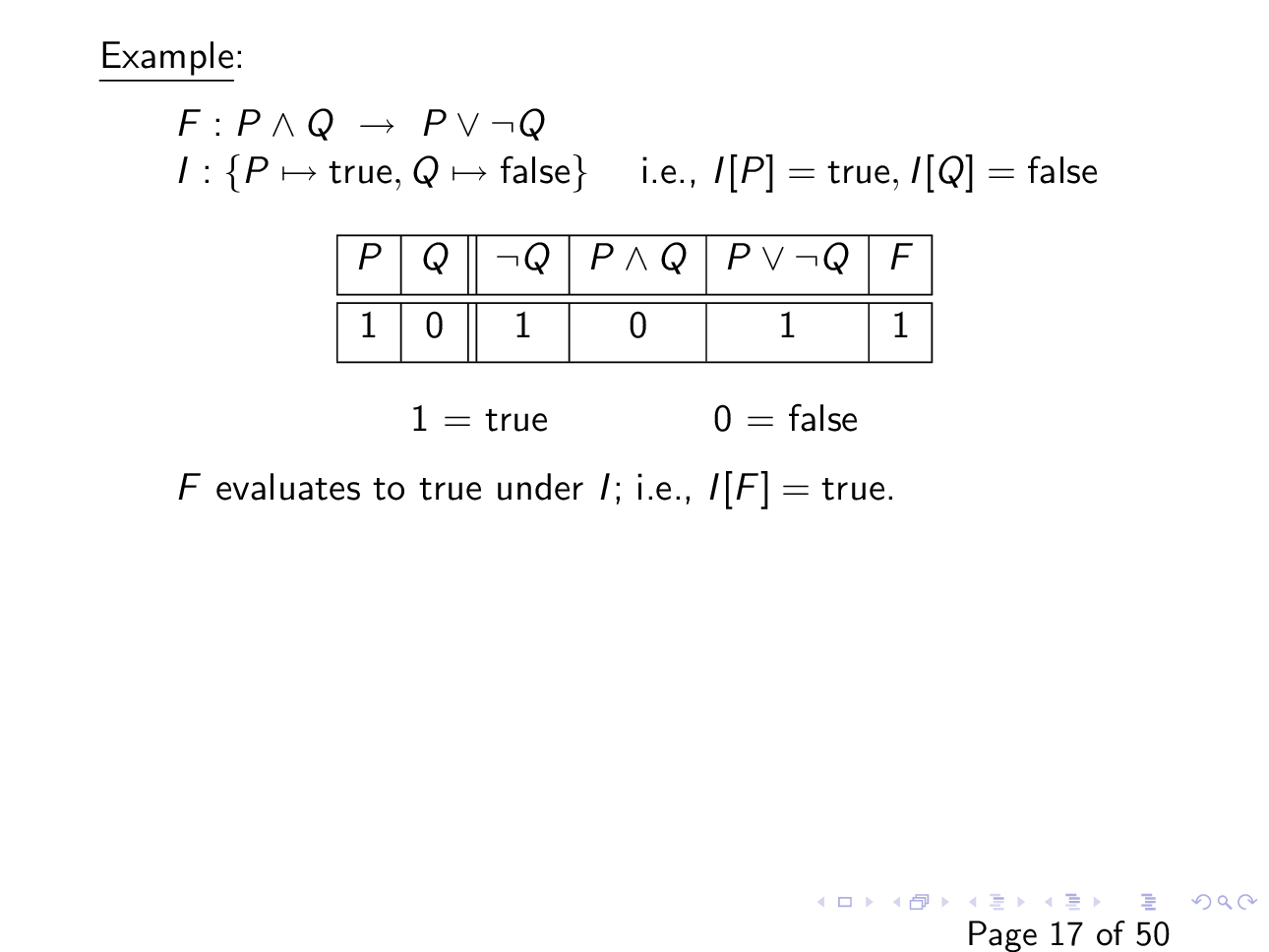 Slide courtesy of https://web.stanford.edu/class/cs156/
Example
Inductive definition of PL’s semantics
Inductive definition of PL’s semantics
Inductive definition of PL’s semantics
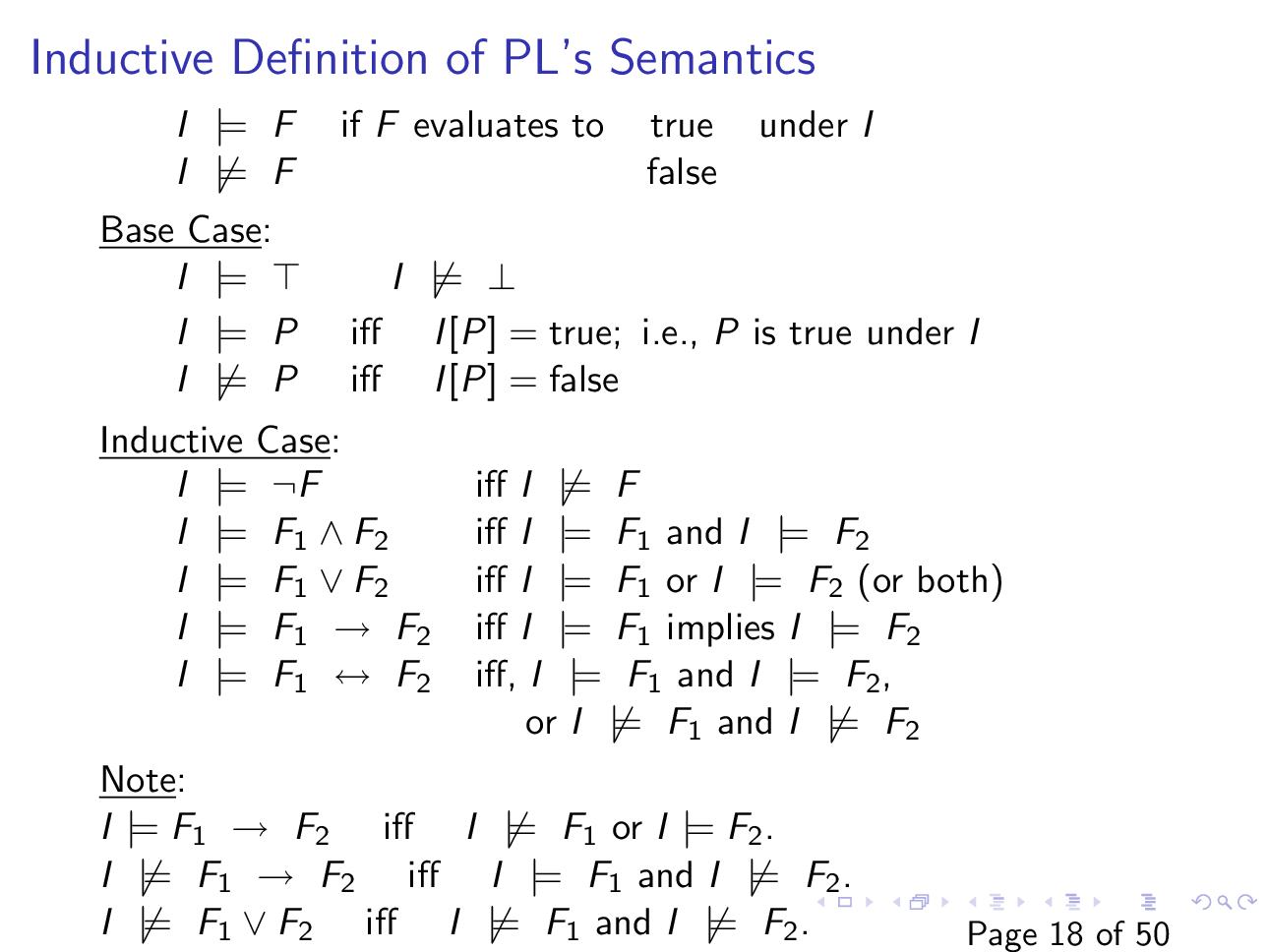 Slide courtesy of 
https://web.stanford.edu/class/cs156/
Example of inductive reasoning
Example of inductive reasoning
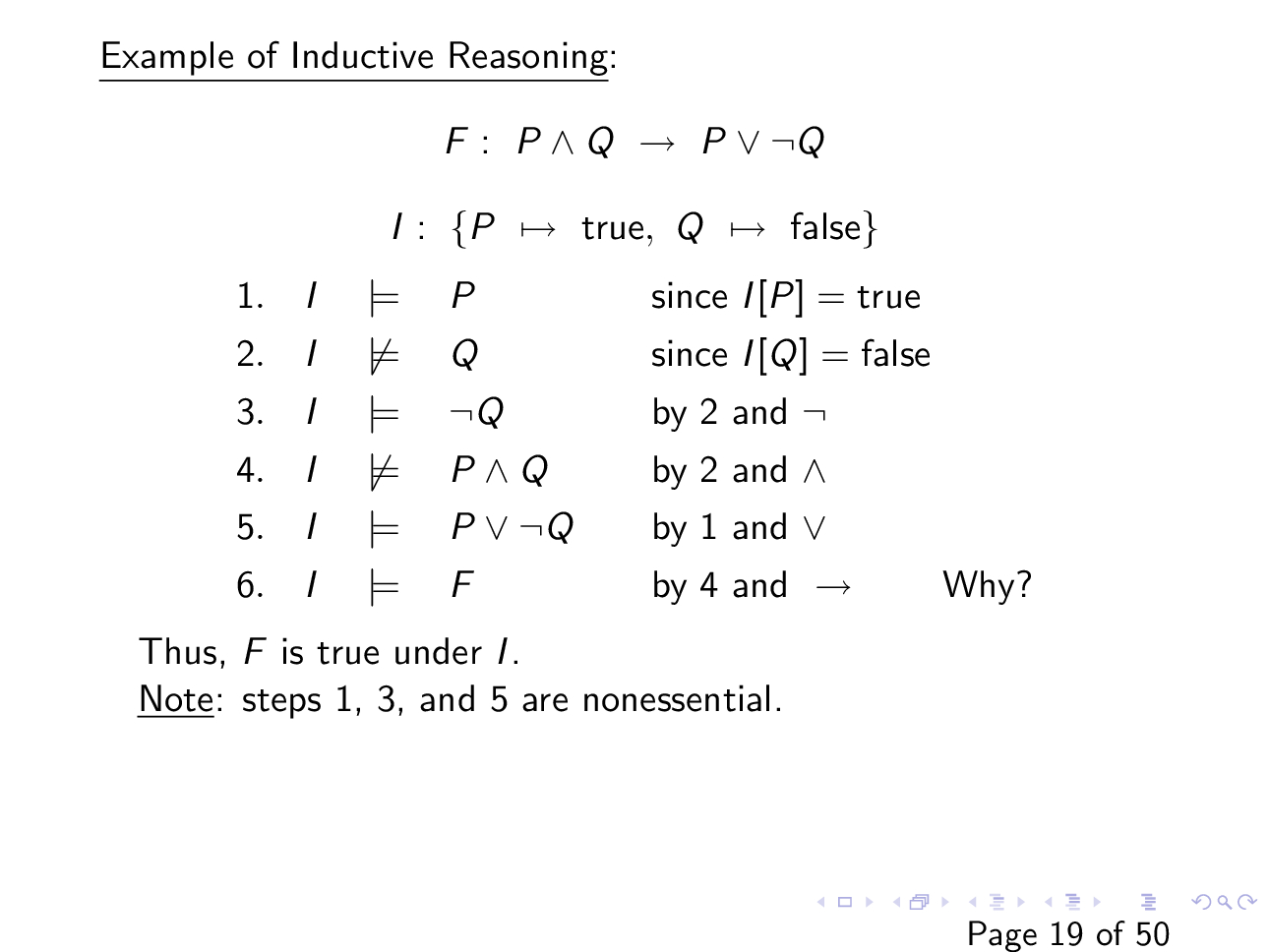 Slide courtesy of https://web.stanford.edu/class/cs156/
Satisfiability and validity
Satisfiability and validity
Suppose we have an algorithm A that can check the satisfiability of any formula F -- can we use algorithm A to check the validity of a given formula F?
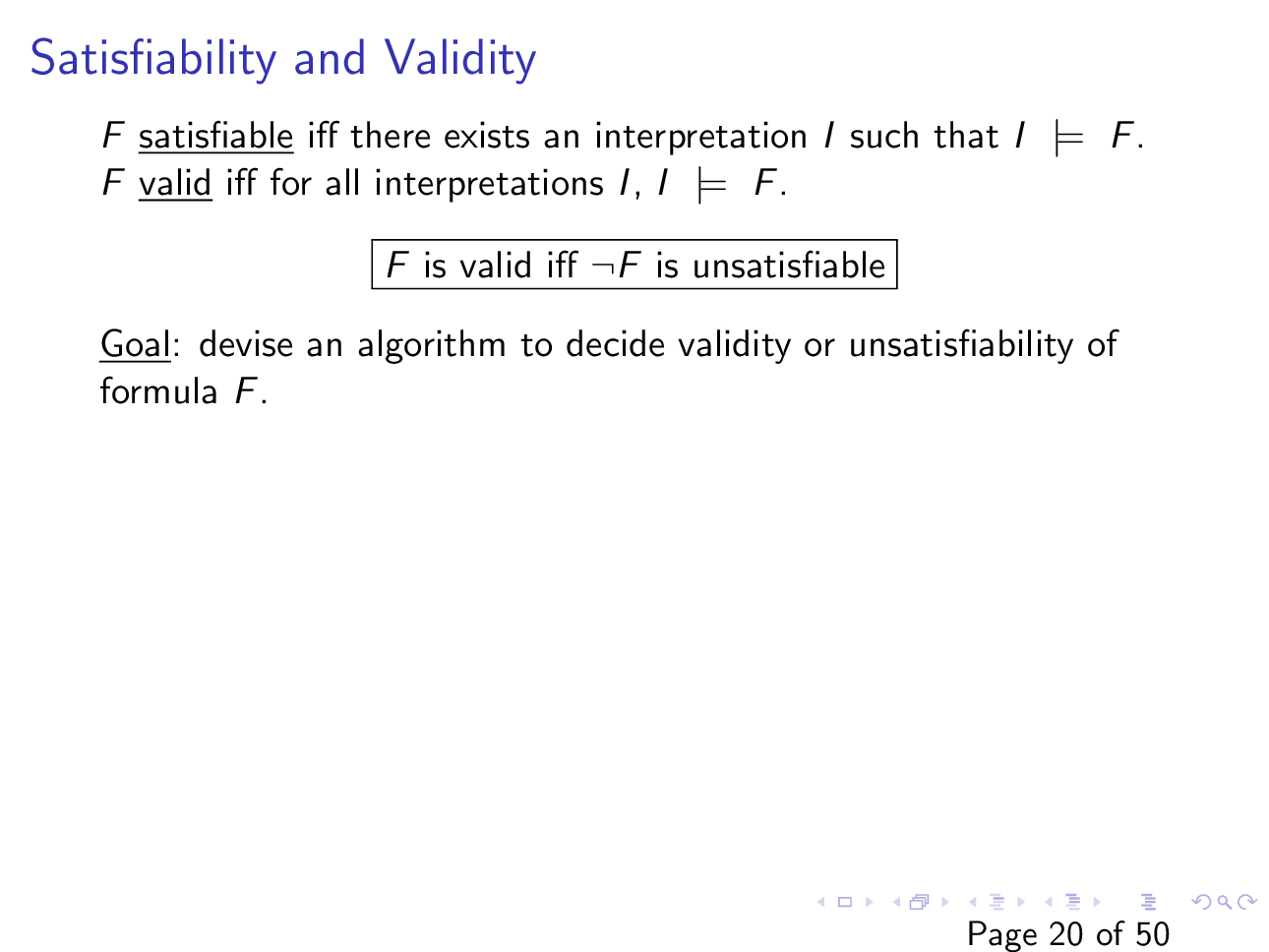 Slide courtesy of https://web.stanford.edu/class/cs156/
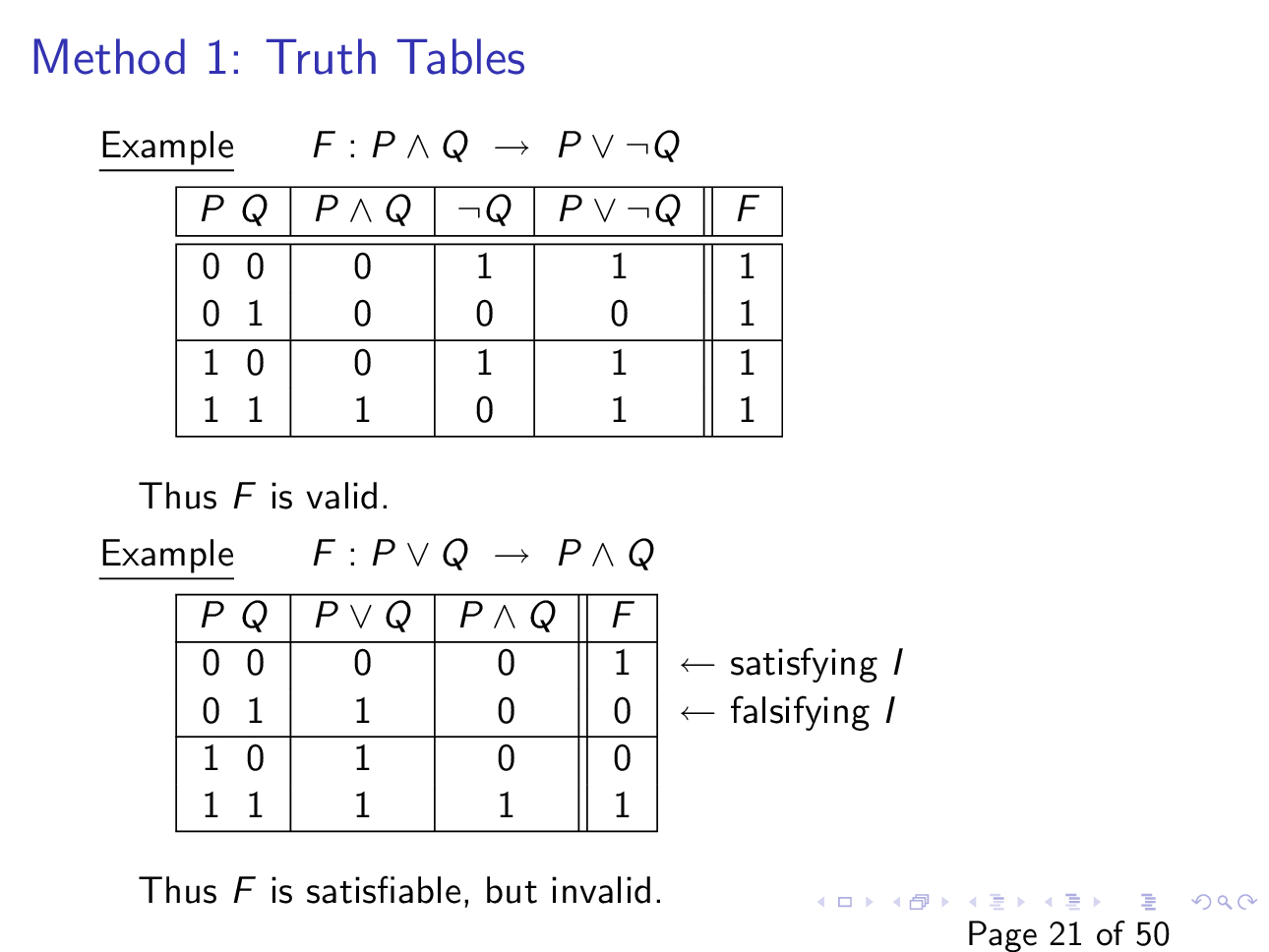 Slide courtesy of 
https://web.stanford.edu/class/cs156/
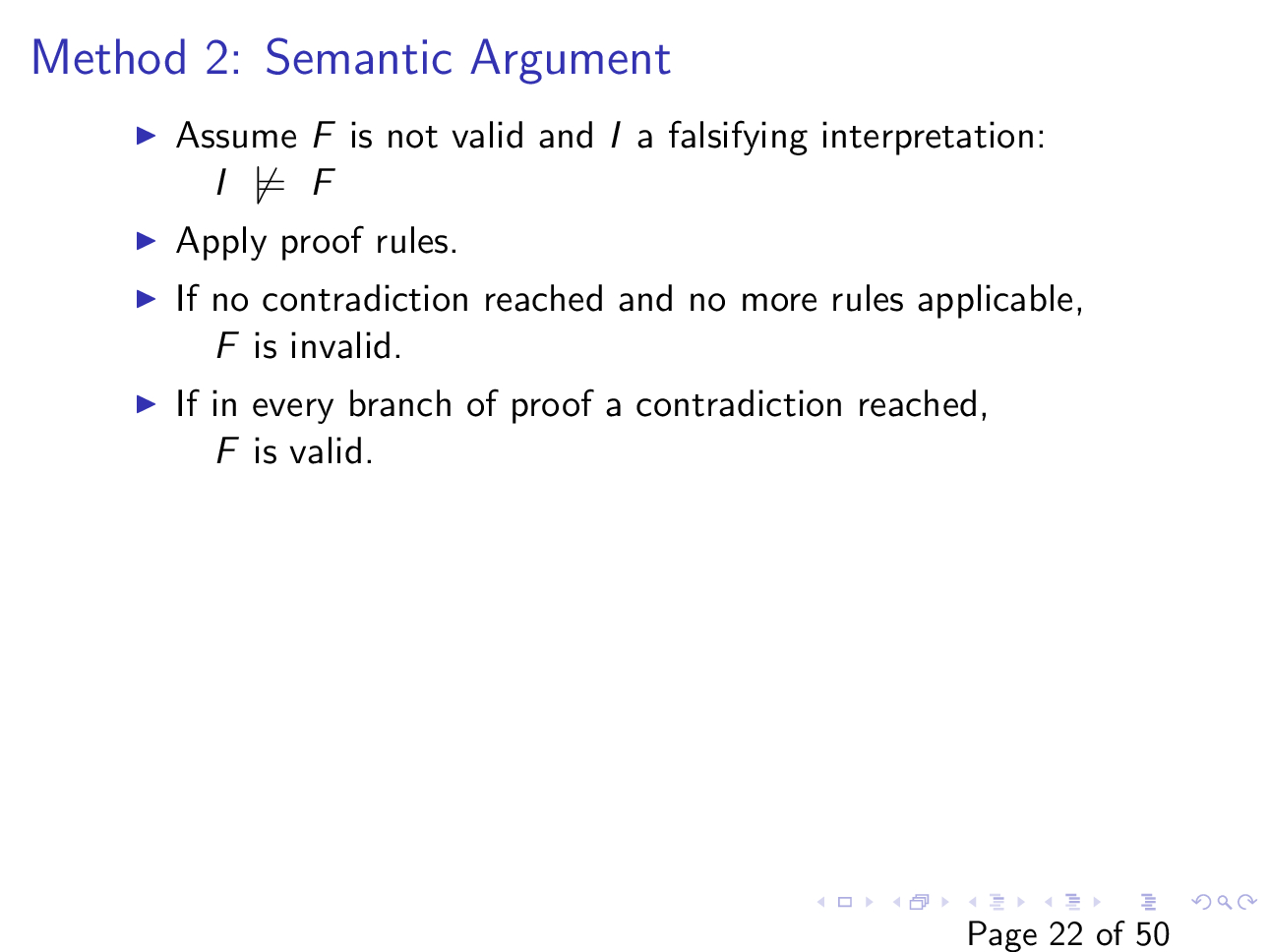 Slide courtesy of https://web.stanford.edu/class/cs156/
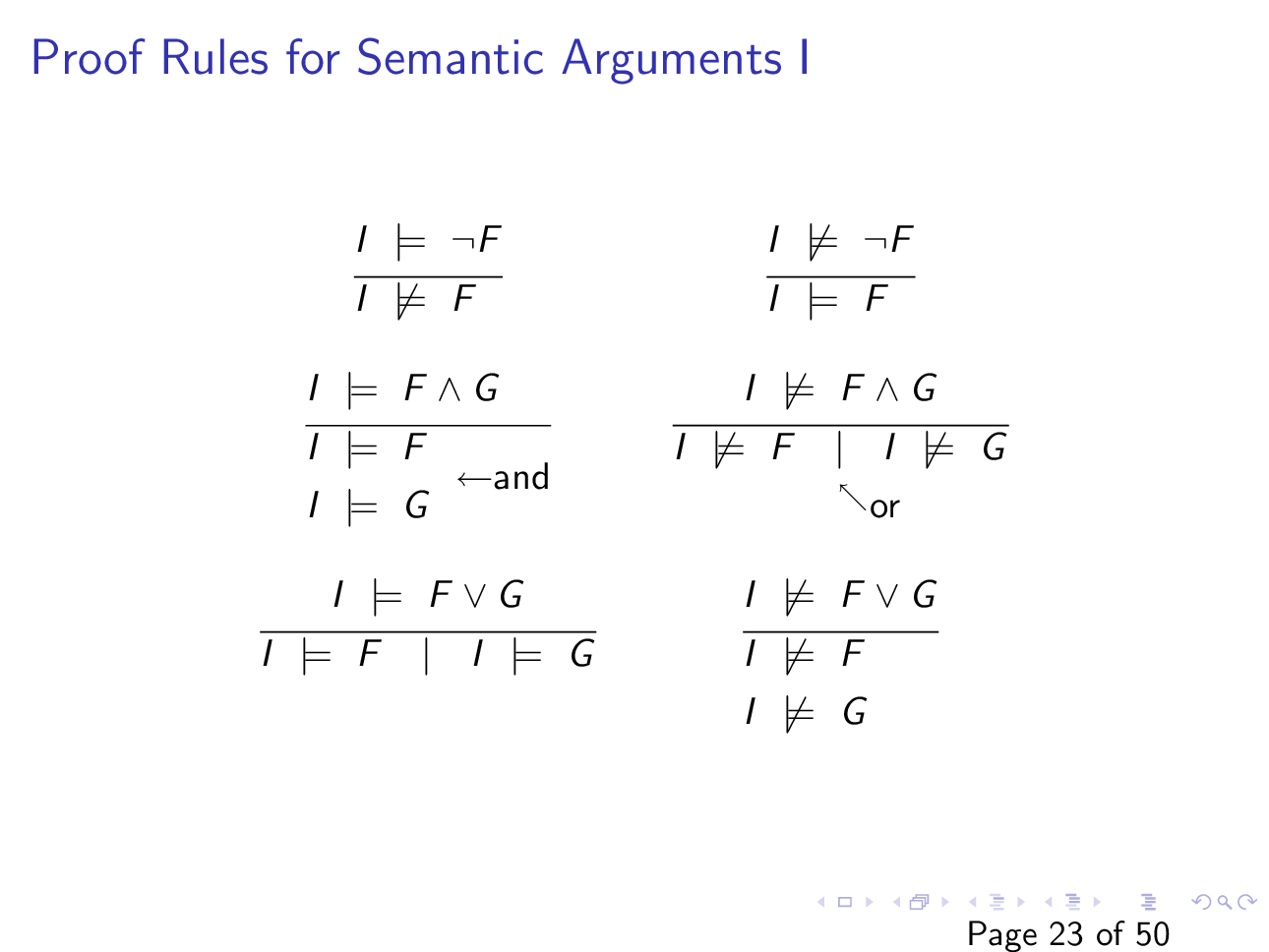 Slide courtesy of https://web.stanford.edu/class/cs156/
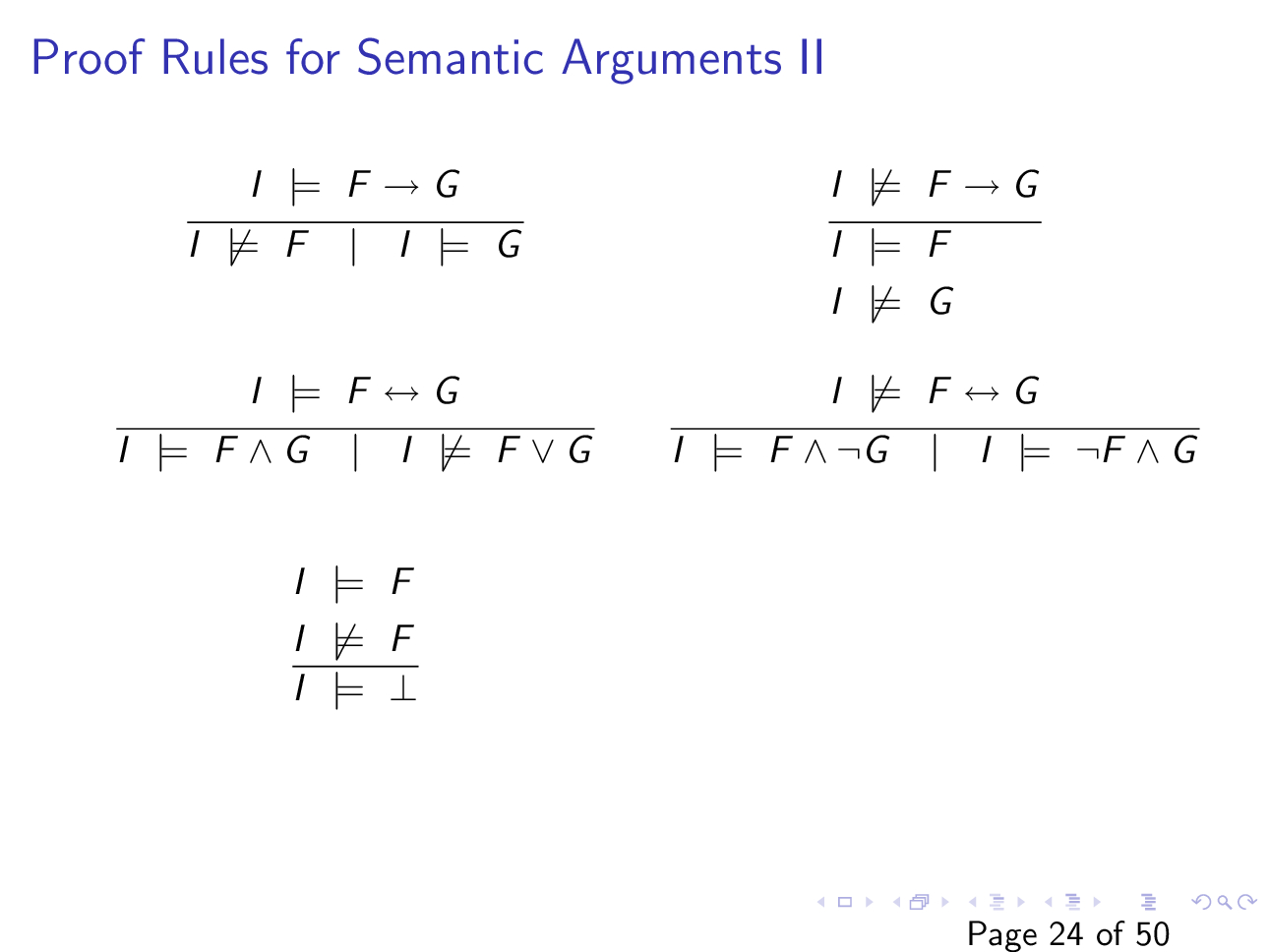 Slide courtesy of https://web.stanford.edu/class/cs156/
Example
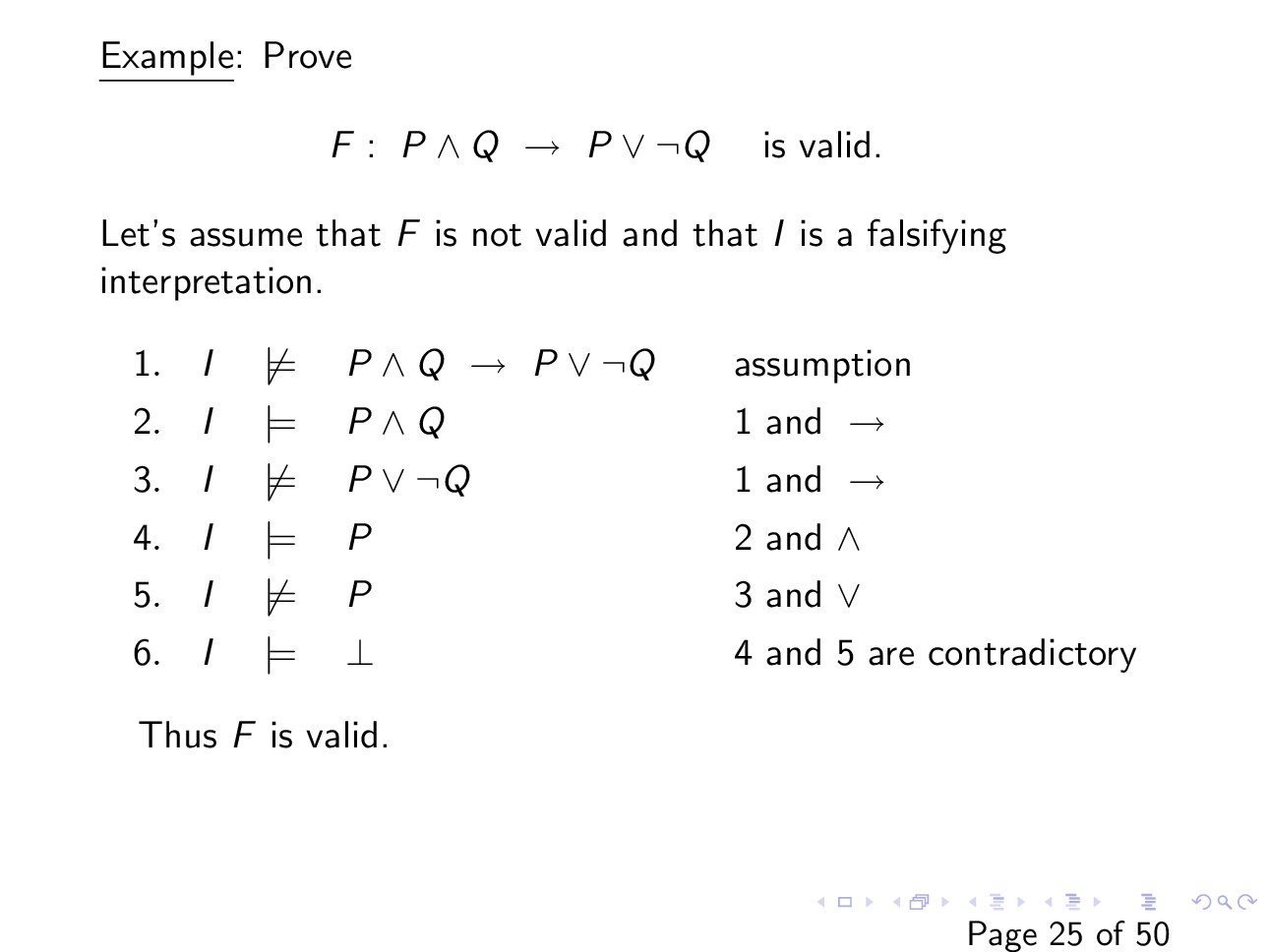 Slide courtesy of https://web.stanford.edu/class/cs156/
Example
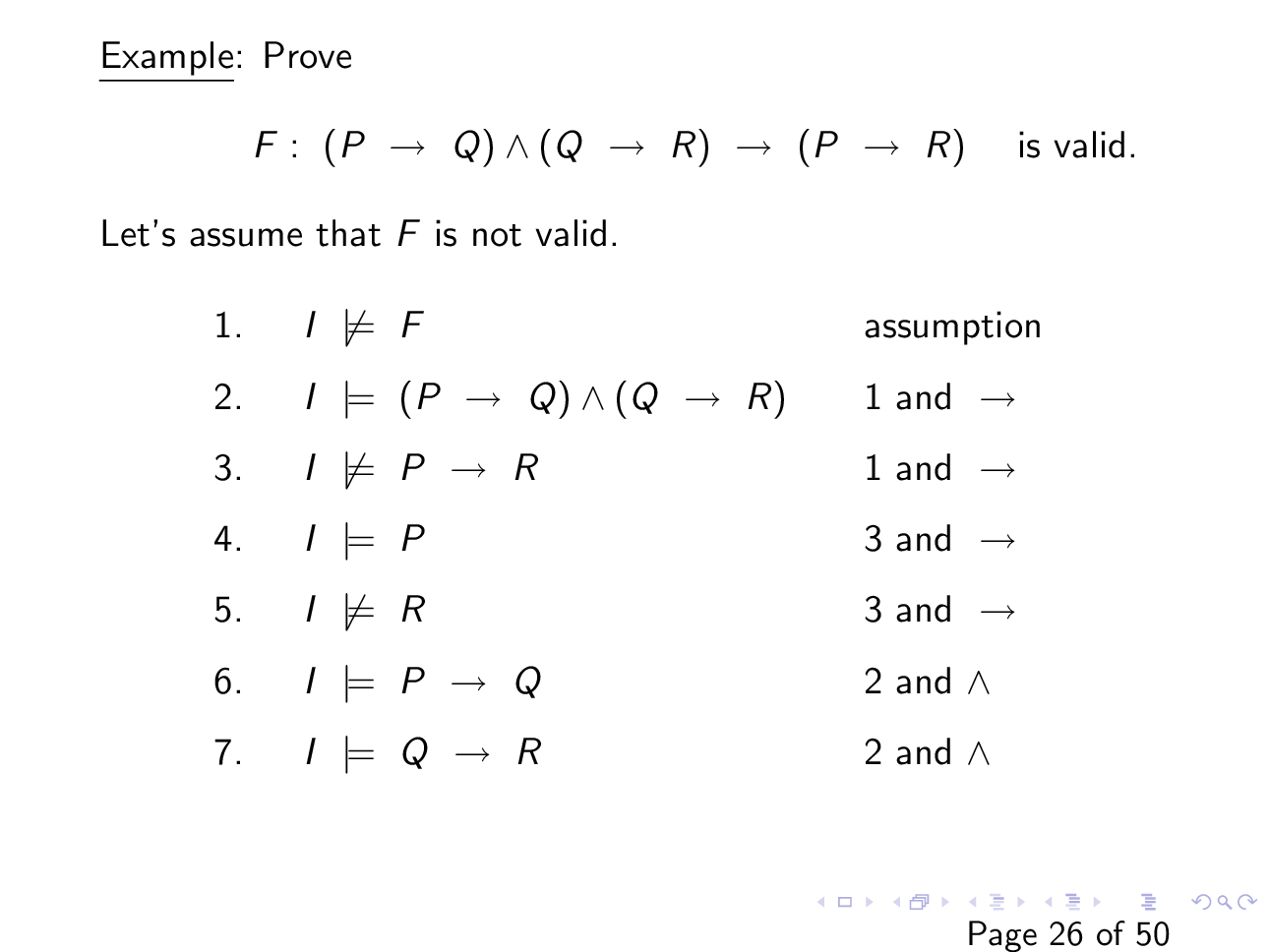 Slide courtesy of https://web.stanford.edu/class/cs156/
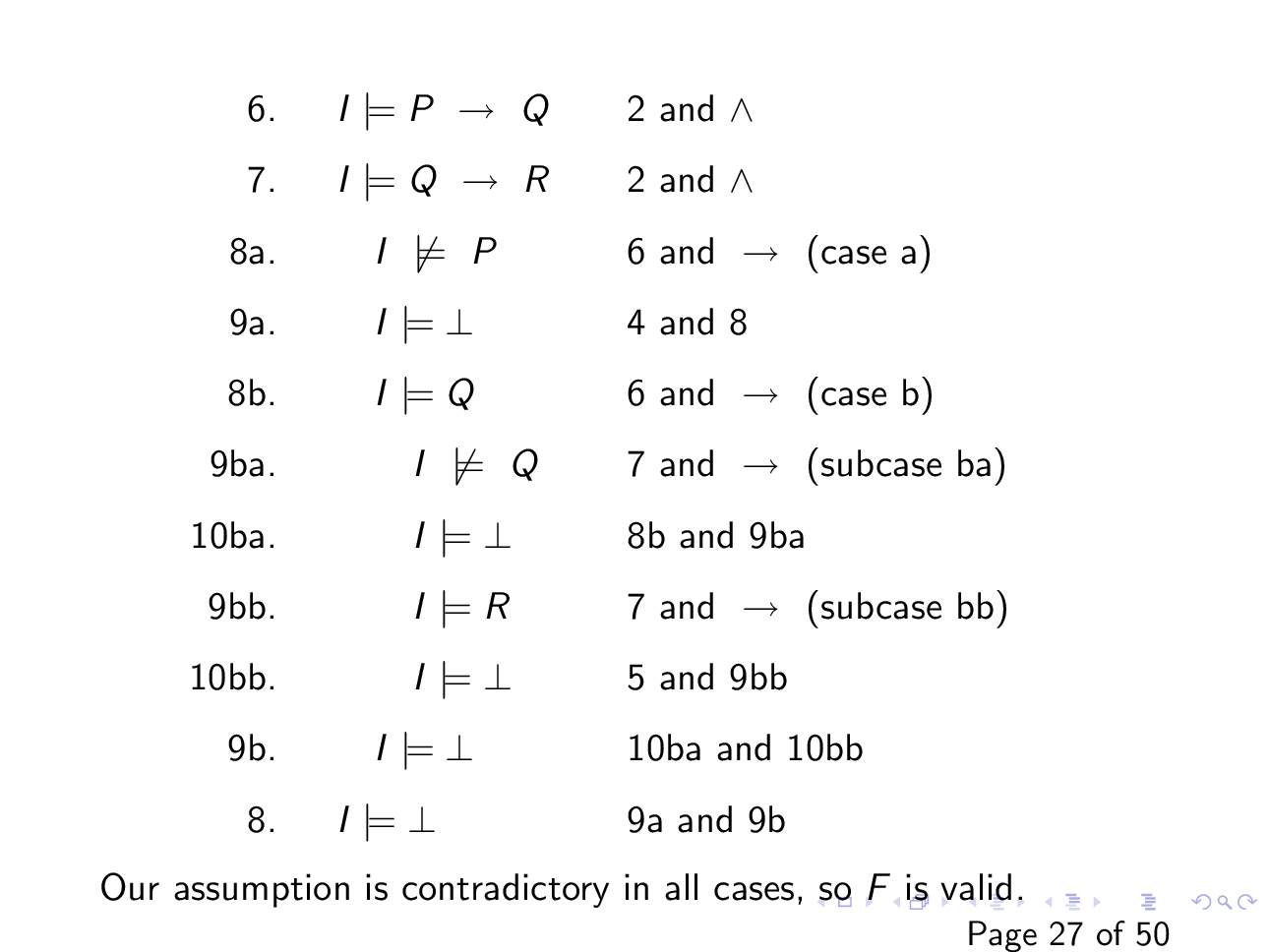 Example
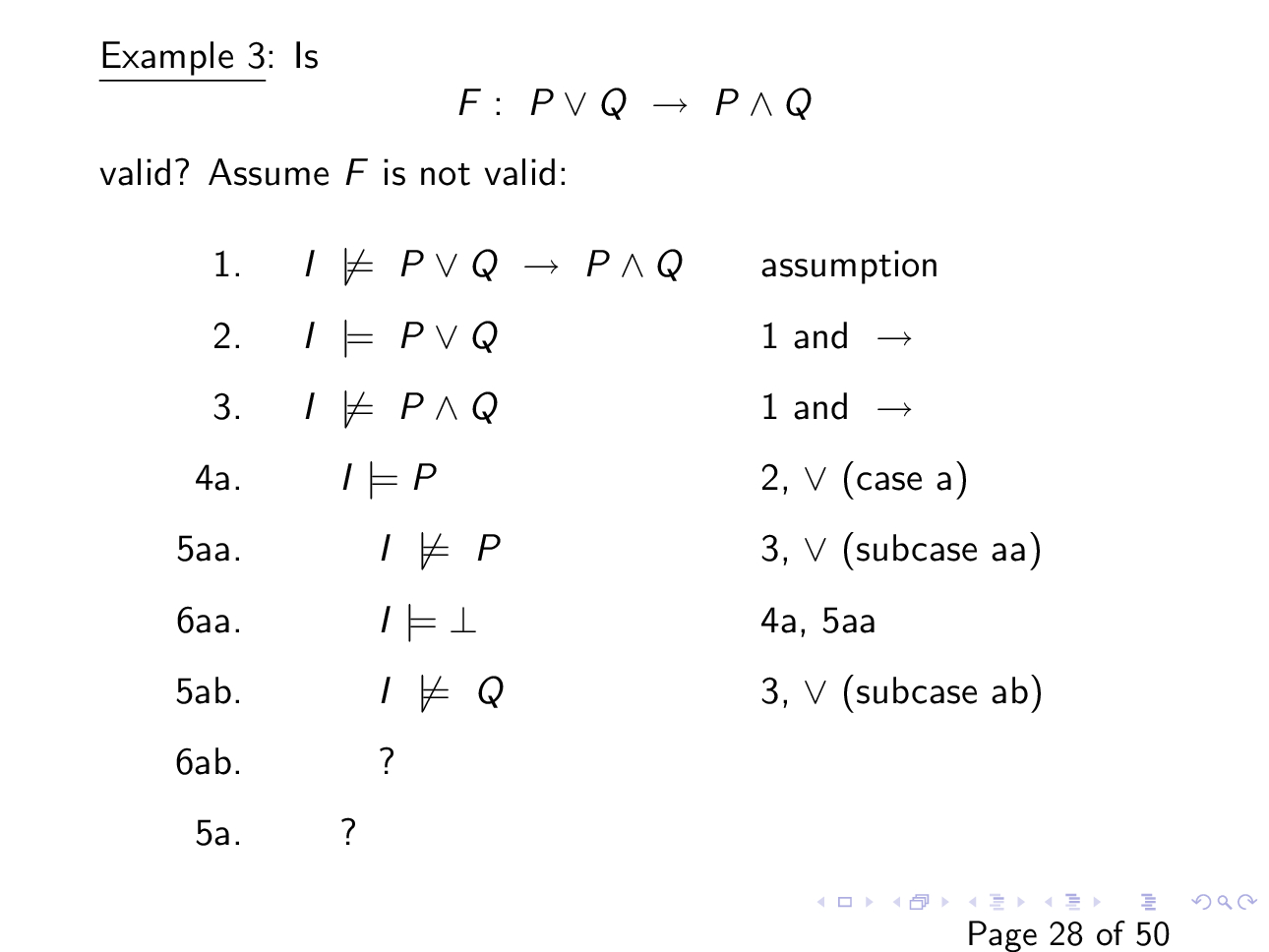 Slide courtesy of https://web.stanford.edu/class/cs156/
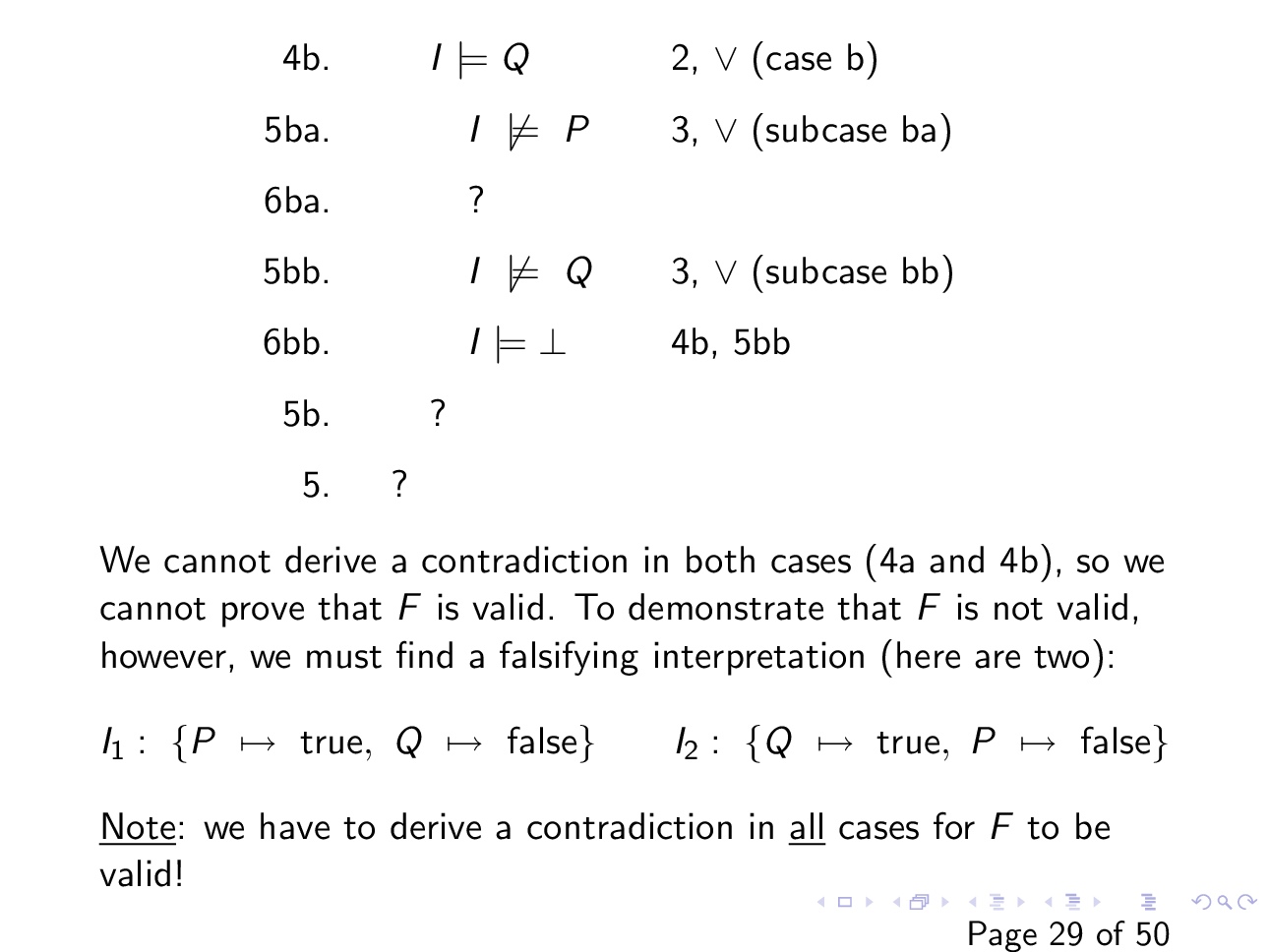 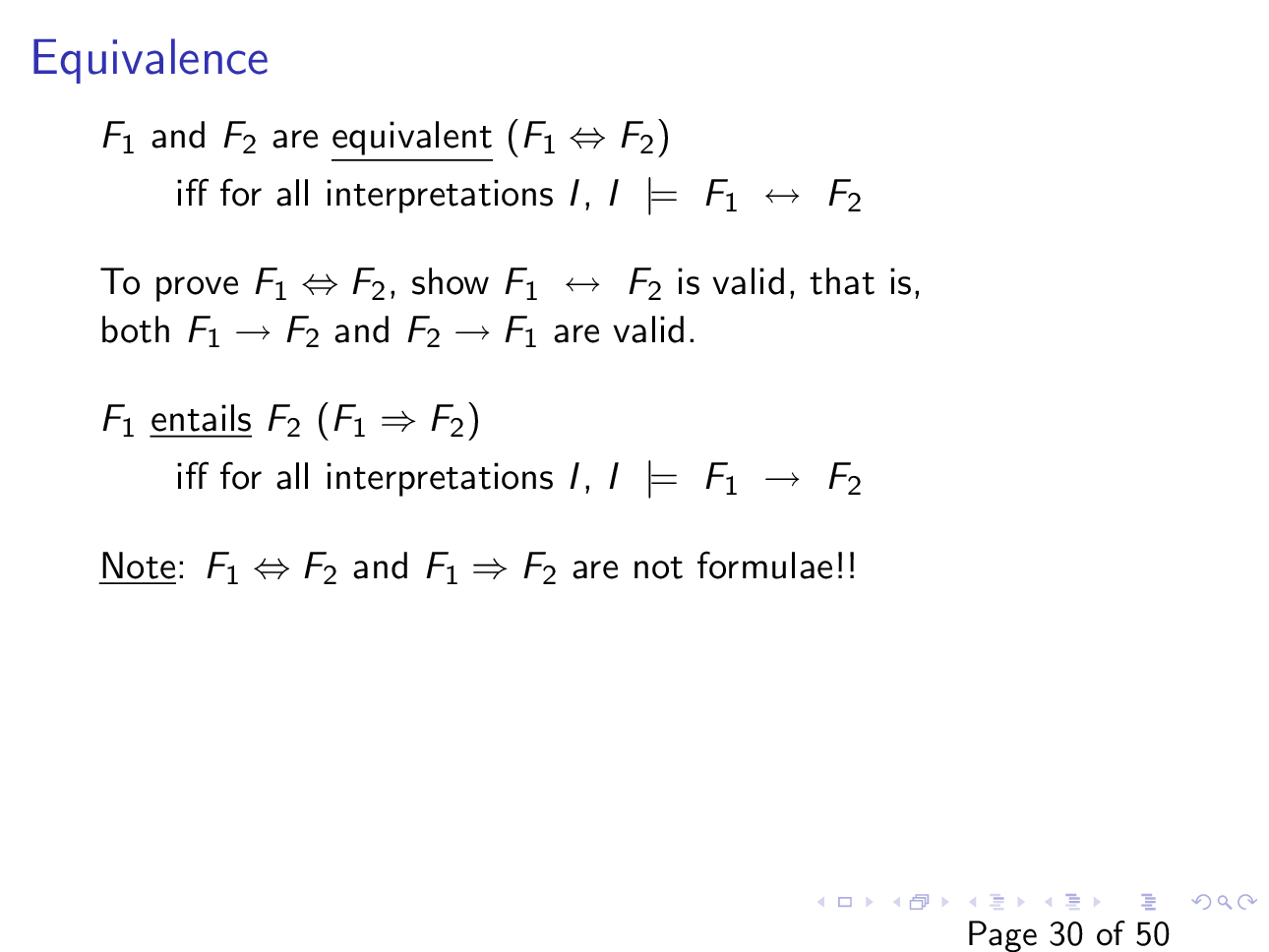 Slide courtesy of https://web.stanford.edu/class/cs156/
Example
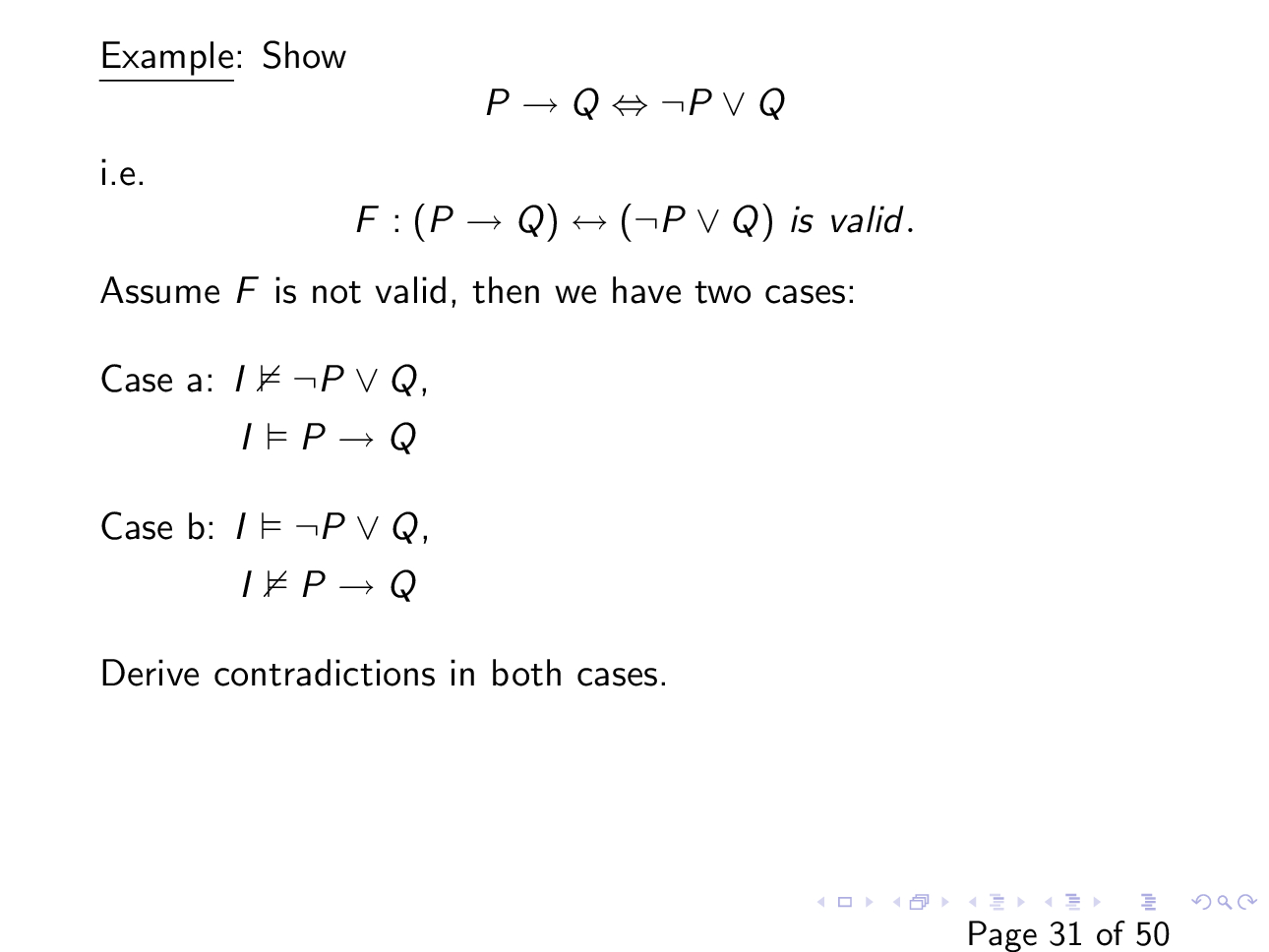 Slide courtesy of https://web.stanford.edu/class/cs156/
Normal forms
Normal forms
A normal form is a syntactic restriction on the formulae

For every formula, there is an equivalent formula in the normal form
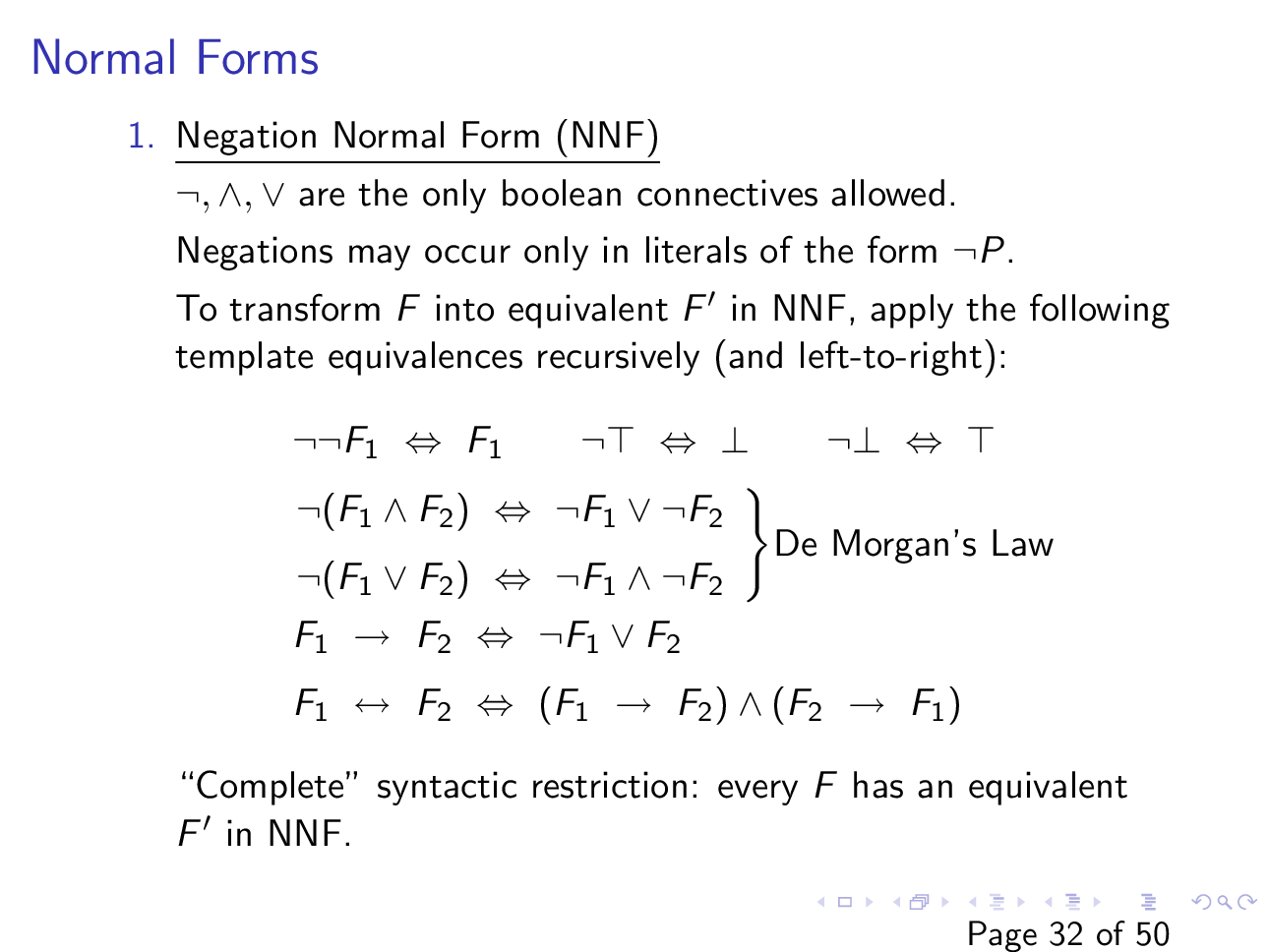 Slide courtesy of https://web.stanford.edu/class/cs156/
Negation normal form (NNF)
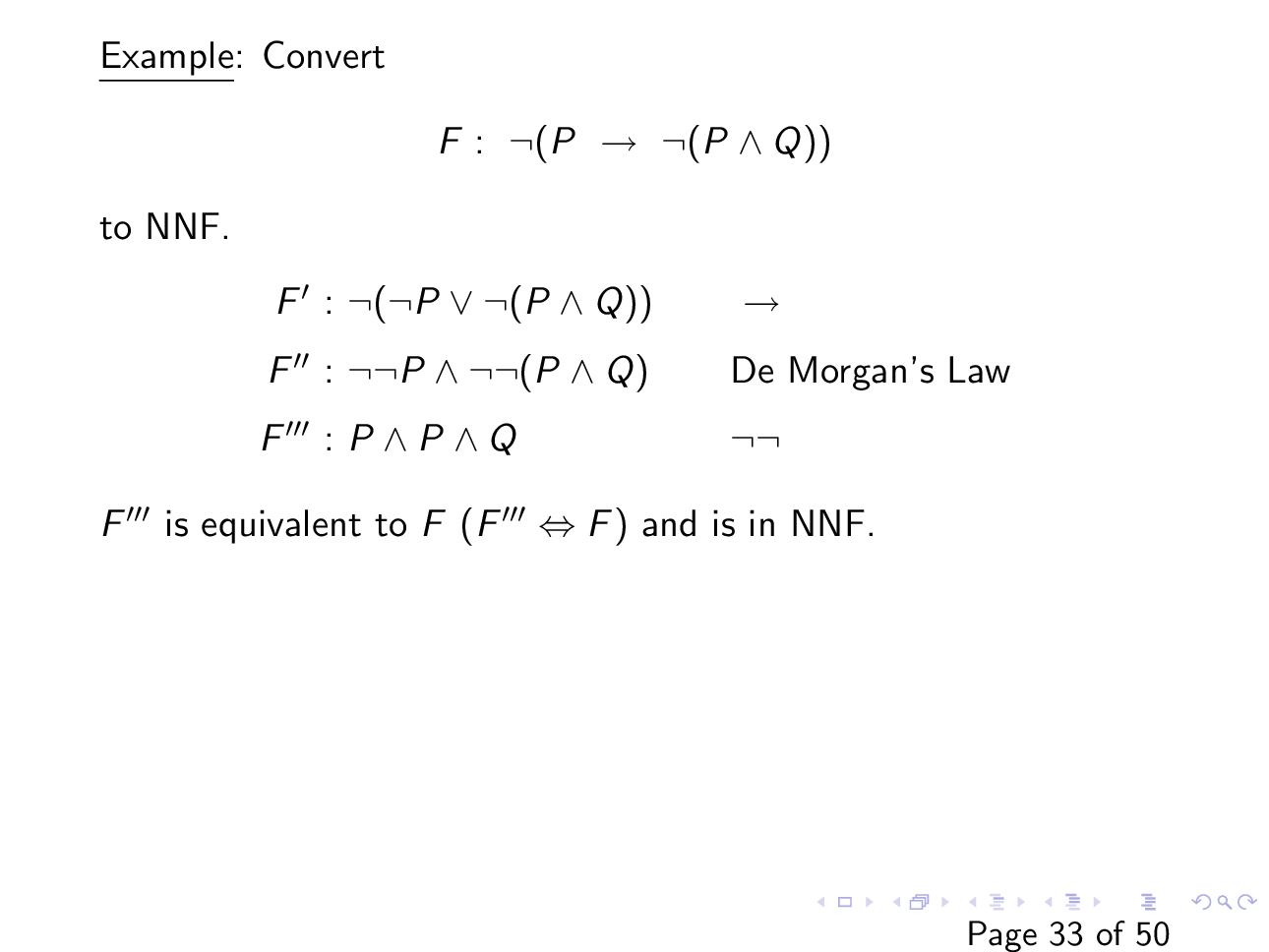 Slide courtesy of https://web.stanford.edu/class/cs156/
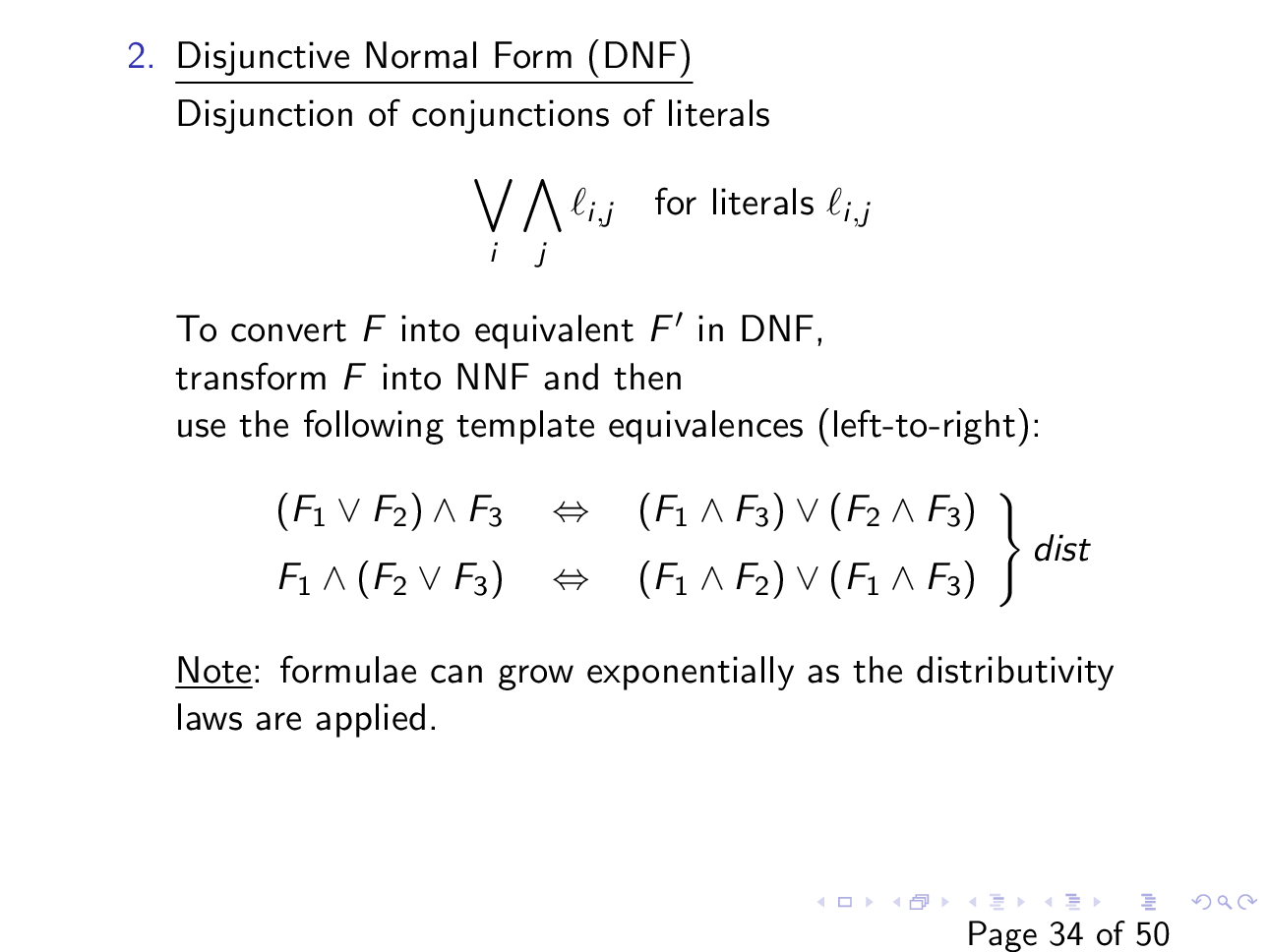 Slide courtesy of https://web.stanford.edu/class/cs156/
Disjunctive normal form (DNF)
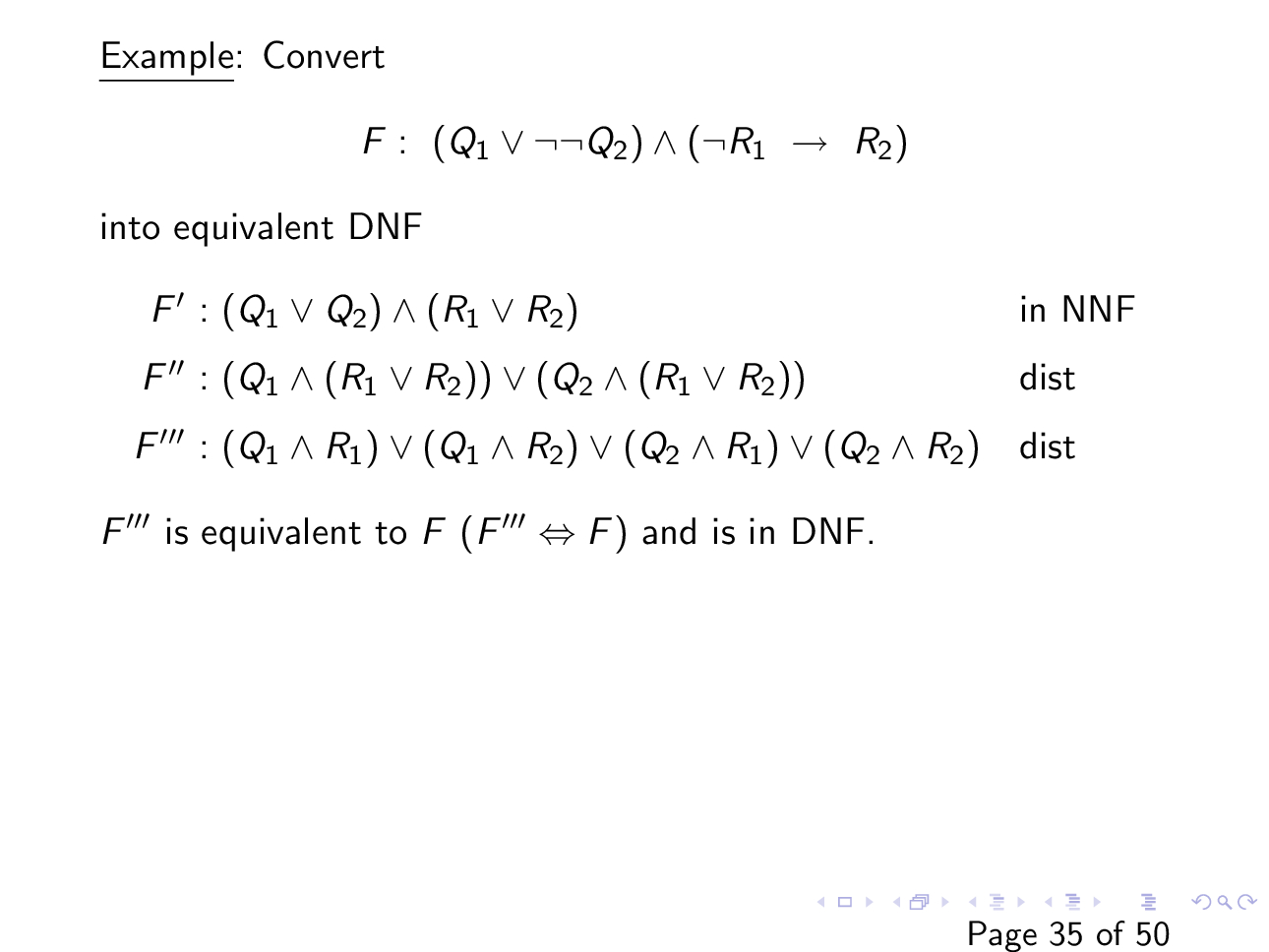 Slide courtesy of https://web.stanford.edu/class/cs156/
DNF using truth table
DNF using truth table
DNF using truth table
One of the red rows must be true.

How can we write a formula that is true if and only if the value of {P, Q, R} is {0, 0, 1}?
DNF using truth table
DNF using truth table
One of the red rows must be true.

How can we write a formula that is true if and only if the value of {P, Q, R} is {0, 1, 0}?
DNF using truth table
DNF using truth table
One of the red rows must be true.

How can we write a formula that is true if and only if the value of {P, Q, R} is either {0, 0, 1} or {0, 1, 0}?
DNF using truth table
DNF using truth table
DNF form:
DNF using truth table
DNF complexity